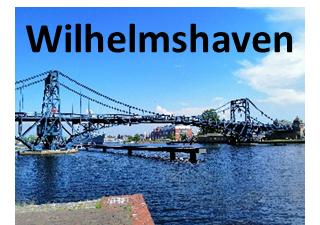 Nobelprize 2022
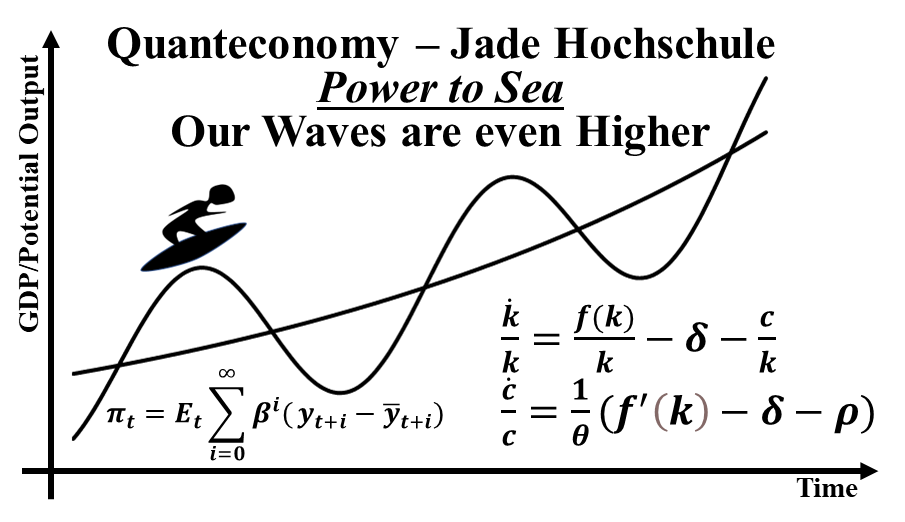 The Bank Run Model of Diamond and Dybvig
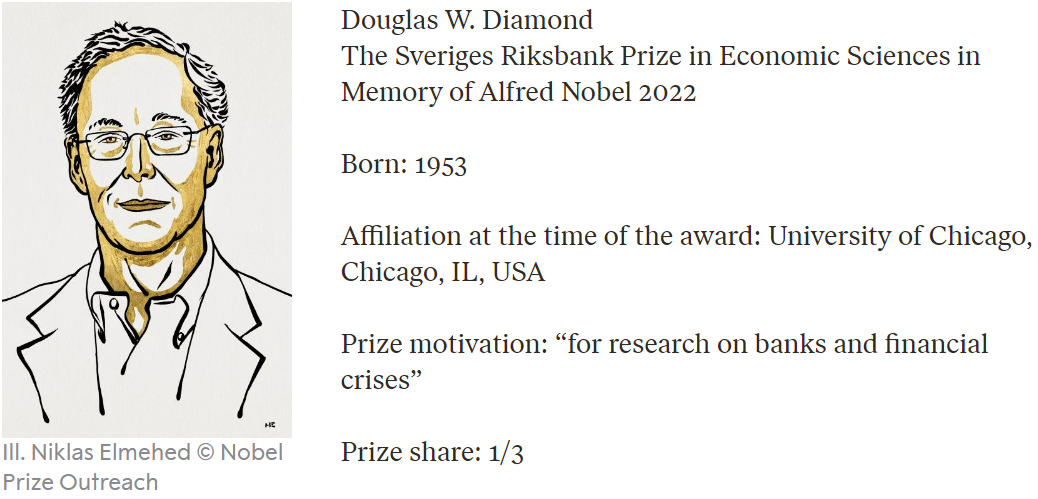 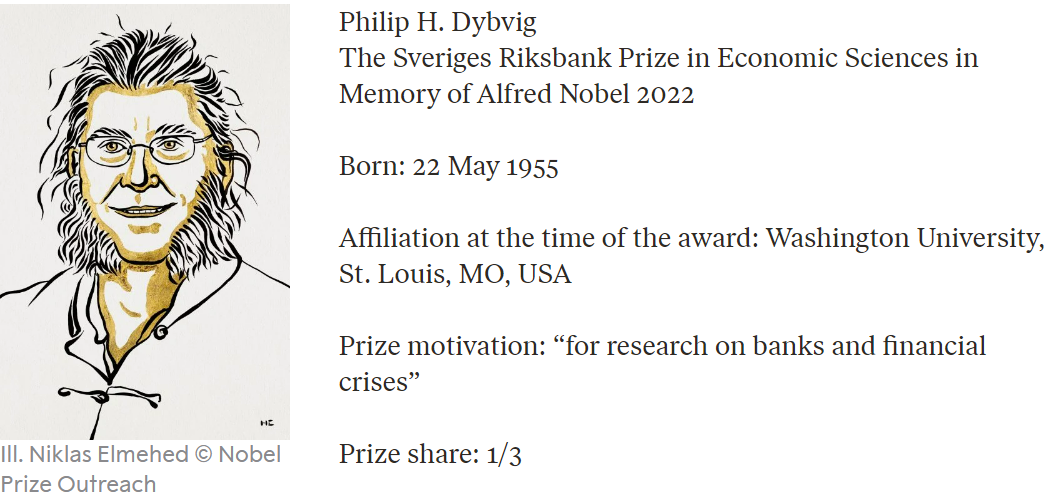 !!!Be careful!!!
It will be complicated
Prof. Dr. Bernhard Köster
Jade-Hochschule Wilhelmshaven
30.10.2022
www.bernhardkoester.de
Two agents	A and B
Deposit		1 Euro
Interest rate	i
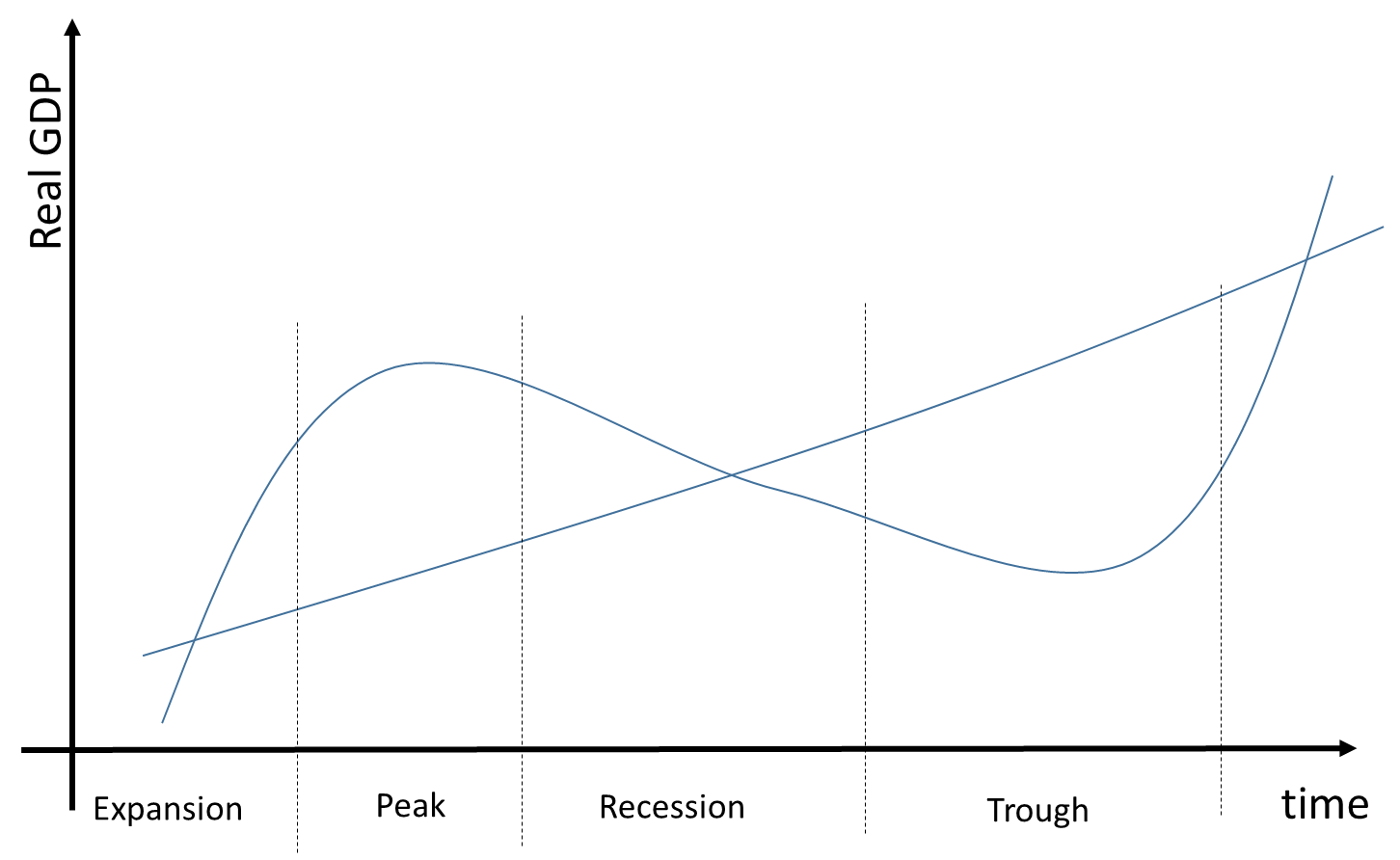 A
1 Euro
B ≙ H
B ≙ T
Nash equilibria in pure Strategies
Nash equilibria in mixed Strategies → Strategy a:
V(H,a) =
V(T,a) =
Evolutionary Game theory
Learning process over time:
V(H,at+1)= at [V (H , at) – V (at , at)] + at =
The Bank Run Model of Diamond and Dybvig – Summary
Nash equilibria in mixed Strategies
→ a*=1/(1+2i)
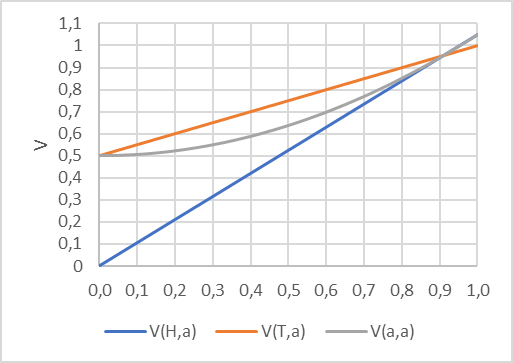 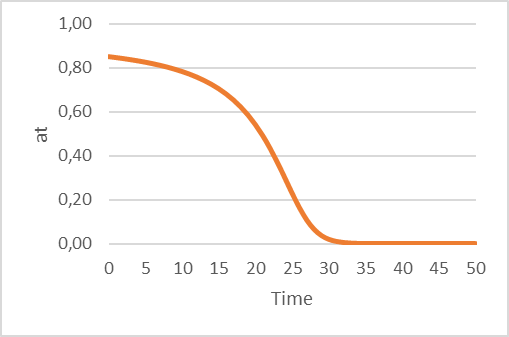 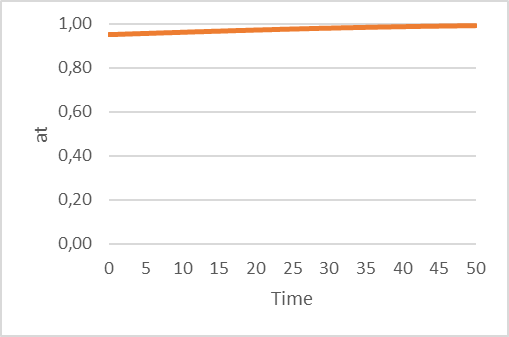